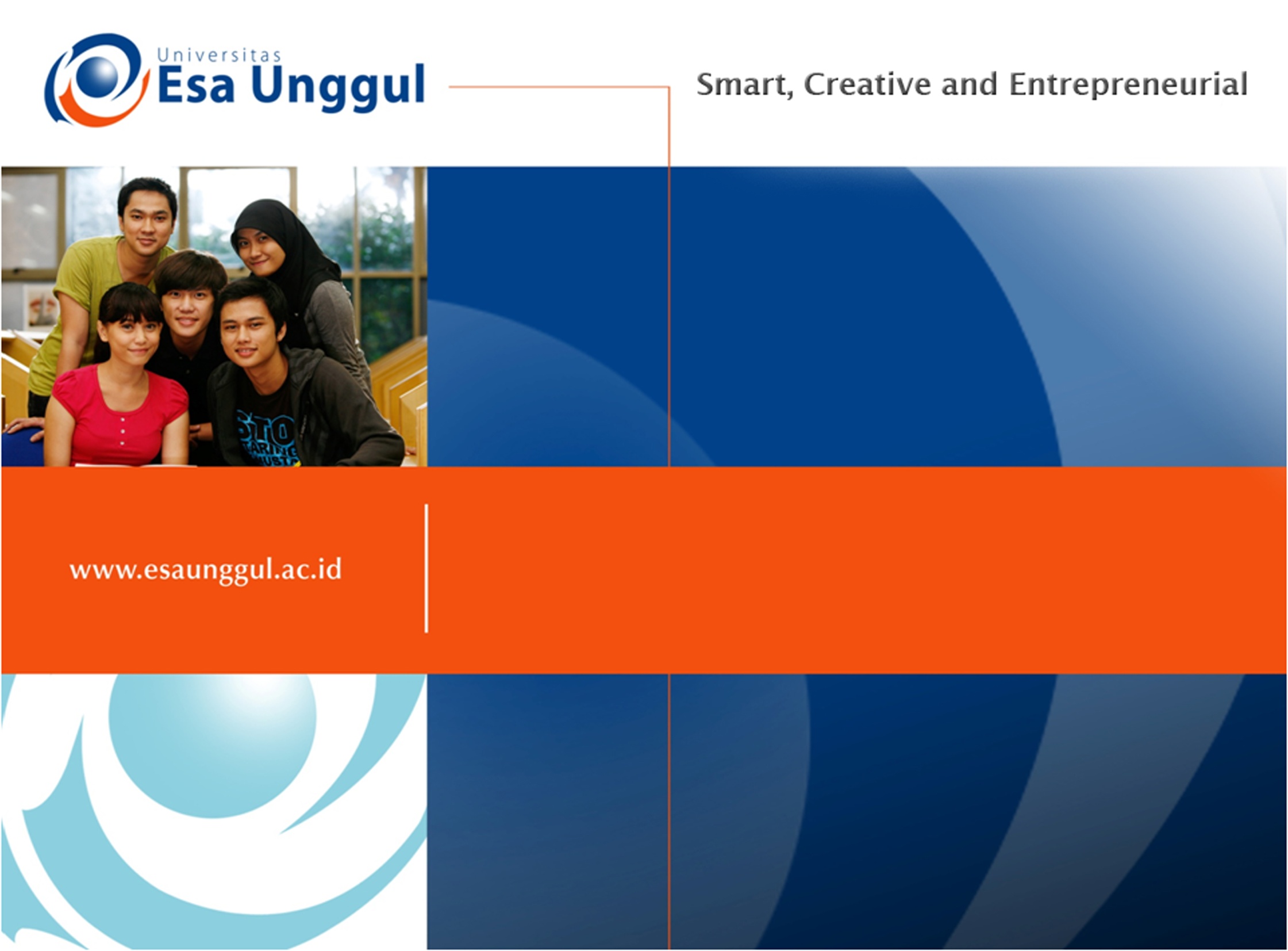 Peraturan Perundang-Undangan (UUD 1945)
Anggun Nabila, SKM, MKM
Konstitusi Negara
UUD 1945
Pembukaan
16 bab (bentuk dan kedaulatan, MPR, kekuasaan pemerintah negara, dewan pertimbangan agung, kementerian negara, pemerintahan daerah, DPR,  hal keuangan, kekuasaan kehakiman, warga negara, agama, pertahanan negara, pendidikan, kesejahteraan sosial, bendera & bahasa, perubahan UUD)
37 pasal
4 pasal aturan peralihan
2 ayat aturan pertambahan
Amandemen
usul perubahan undang-undang yang dibicarakan dalam Dewan Perwakilan Rakyat dan sebagainya,
penambahan pada bagian yang sudah ada
(KBBI)
Amandemen UUD 1945
Amandemen I
Dasar  Bab XVI, pasal 37 ayat 1 & 2
Utk mengubah UUD sekurang-kurangnya 2/3 jumlah anggota MPR harus hadir.
Putusan diambil dgn persetujuan sekurang-kurangnya 2/3 jumlah anggota MPR yang hadir.
Pasal 9 UUD 1945
Pasal 9 Amandemen I
Pasal 20 UUD 1945
Pasal 20 Amandemen I
Amandemen IV
Pasal 28 H Amandemen II
(1)  Setiap orang berhak hidup sejahtera lahir dan batin, bertempat tinggal, dan mendapatkan lingkungan hidup yang baik dan sehat serta berhak memperoleh pelayanan kesehatan. 
(2)  Setiap orang berhak memperoleh kemudahan dan perlakuan khusus untuk memperoleh kesempatan dan manfaat yang sama guna mencapai persamaan dan keadilan. 
(3)  Setiap orang berhak atas jaminan sosial yang memungkinkan pengembangan dirinya secara utuh sebagai manusia yang bermartabat. 
(4)  Setiap orang berhak mempunyai hak milik pribadi dan hak milik tersebut tidak boleh diambil alih secara sewenang-wenang oleh siapa pun.
Pasal 34 Amandemen IV
(1) Fakir miskin dan anak-anak yang terlantar dipelihara oleh negara. 
(2)  Negara mengembangkan sistem jaringan sosial bagi seluruh rakyat dan memberdayakan masyarakat yang lemah dan tidak mampu sesuai dengan martabat kemanusiaan. 
(3)  Negara bertanggung jawab atas penyediaan fasilitas pelayanan kesehatan dan fasilitas pelayanan umum yang layak. 
(4)  Ketentuan lebih lanjut mengenai pelaksanaan pasal ini diatur dalam undang-undang.